Проект Бюджета МО «Кировск»
Кировского муниципального района
Ленинградской области
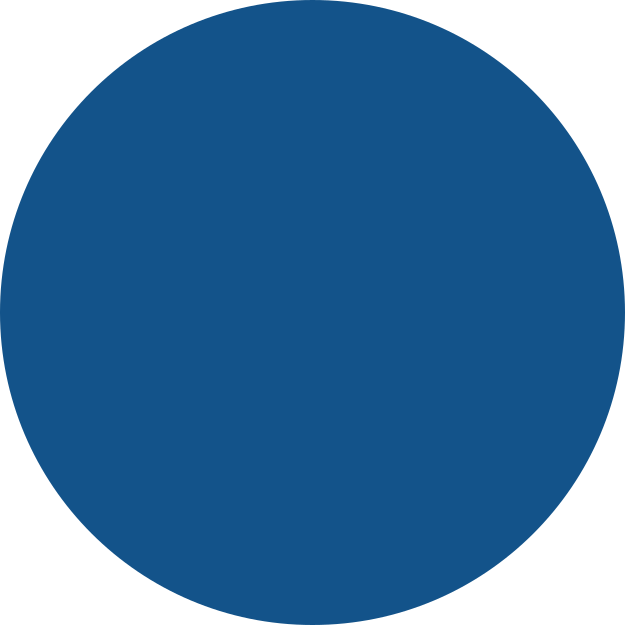 ПРОЕКТ БЮДЖЕТА МО "КИРОВСК"
на 2022 год
и на плановый период
2023 и 2024 гг.
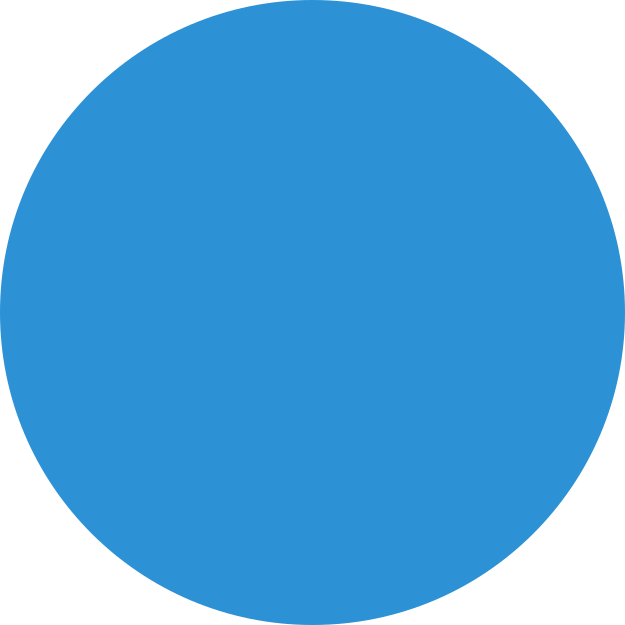 Содержание
отчета
Часть 1: Условия формирования бюджета на 2022-2024 годы
Часть 2: Основные параметры бюджета
Часть 3: Доходы бюджета МО «Кировск»
Часть 4:Расходы бюджета МО «Кировск»
Часть 5: Адресная инвестиционная программа
ВНЕШНИЕ ФАКТОРЫ
ВНУТРЕННИЕ ФАКТОРЫ
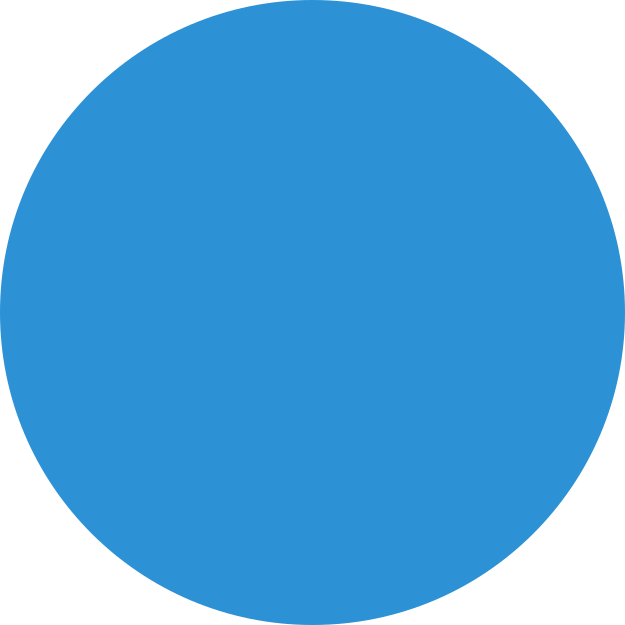 Ограничение уровня дефицита  
Софинансирования расходных обязательств
Исполнение Указа Президента № 204
 Ухудшение экономической ситуации в связи с covid-19
 Нестабильность налоговых поступлений 
 Изменение налогового законодательства РФ
Условия формирования бюджета 
на 2022-2024 годы
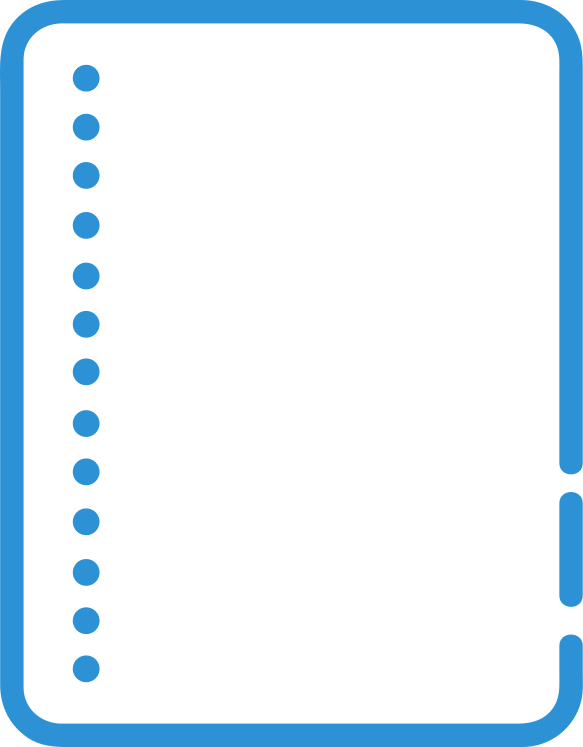 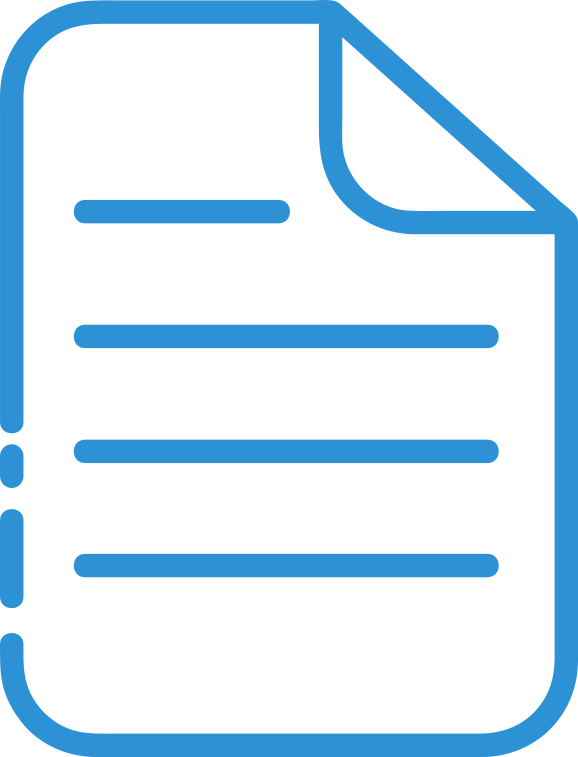 СОБЛЮДЕНИЕ
ОБЕСПЕЧЕНИЕ
ИНДЕКСАЦИЯ ОКЛАДОВ МСУ
ИНДЕКСАЦИЯ ОКЛАДОВ
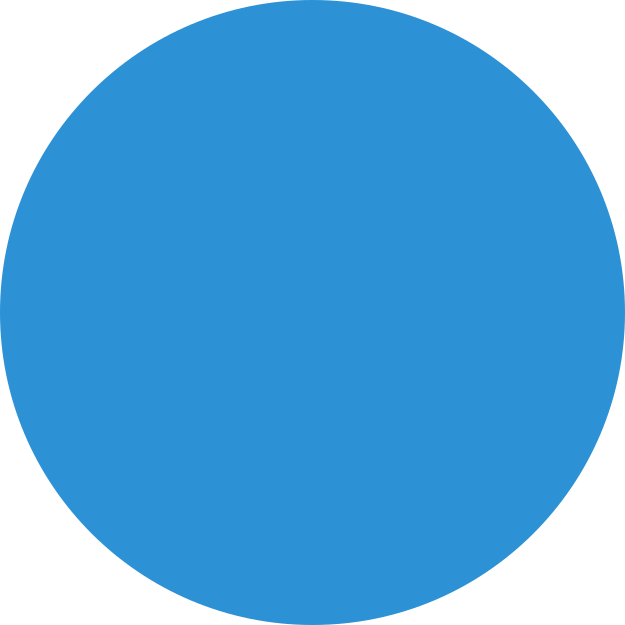 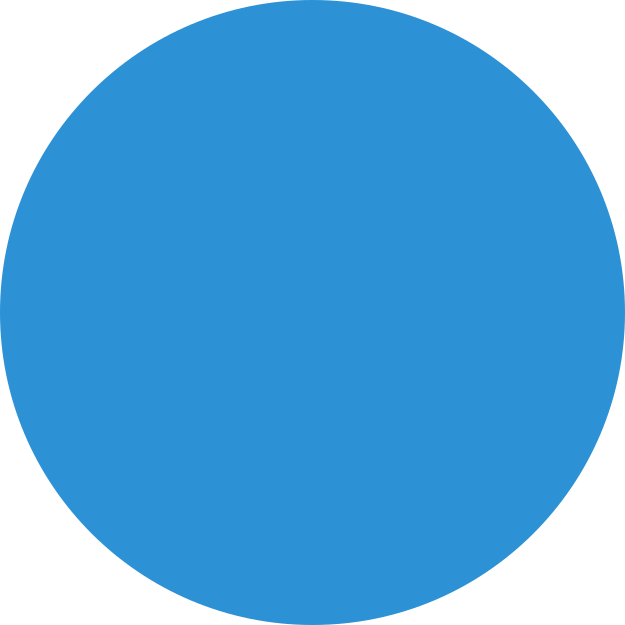 Индексация на 4%
С 01.09.2022 оплаты труда органов МСУ
Соблюдение уровня оплаты труда отдельных
Категорий работников в соответствии с указом президента № 597
Обеспечение в полном объёме расходных обязательств по достижению
показателей указа президента № 204
Индексация на 4%
С 01.09.2022 должностных окладов работников муниципальных учреждений
Подходы к формированию бюджета
МО «Кировск» на 2022-2024 годы
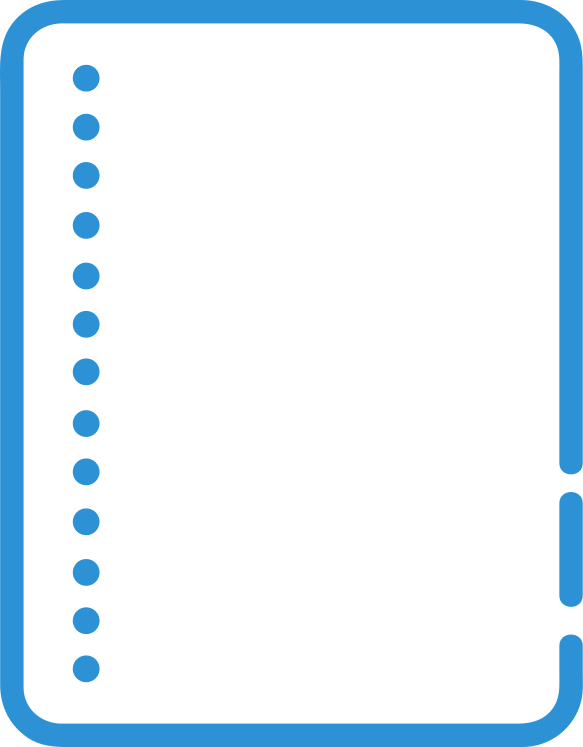 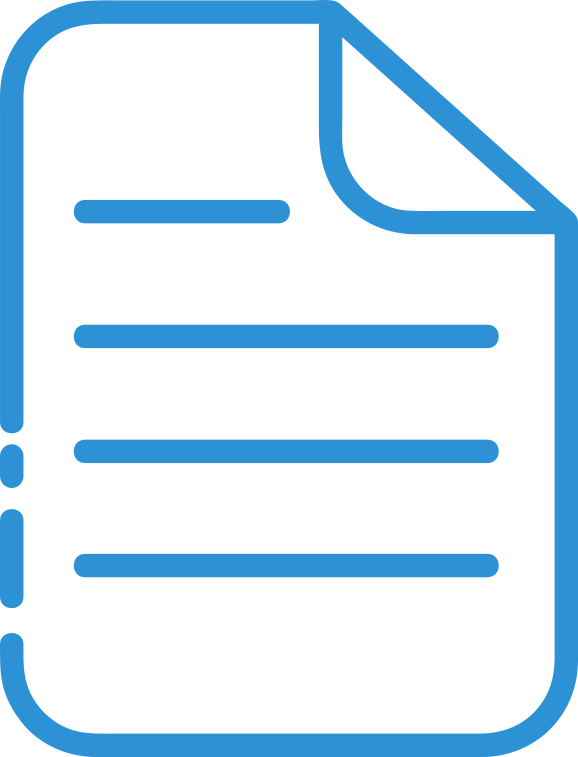 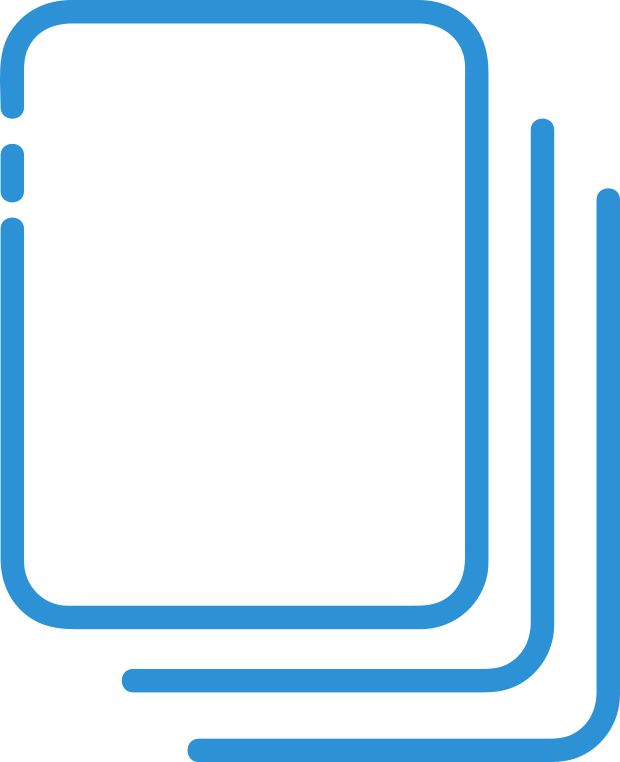 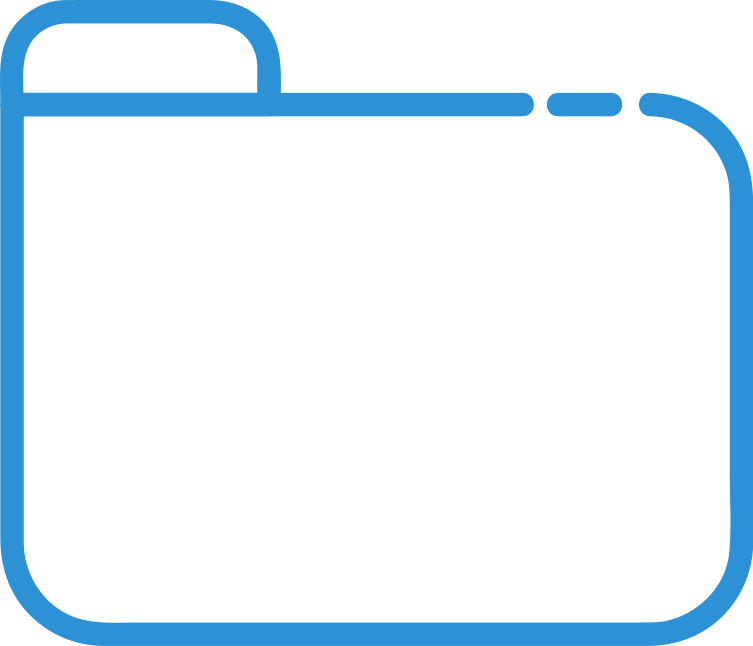 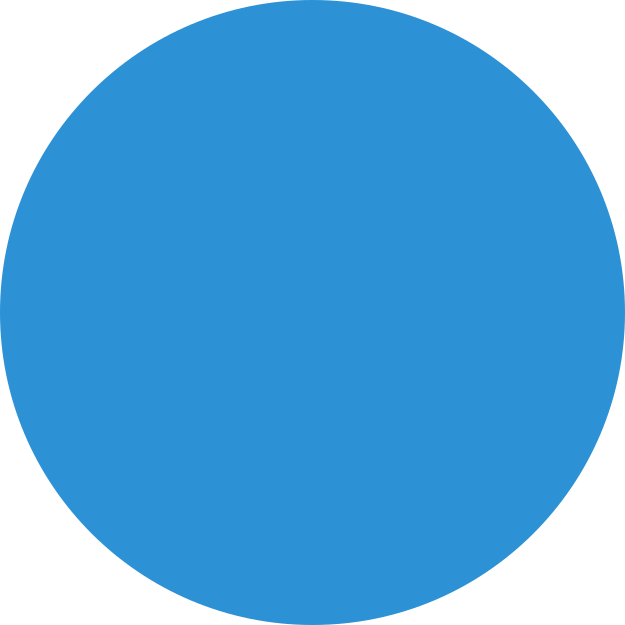 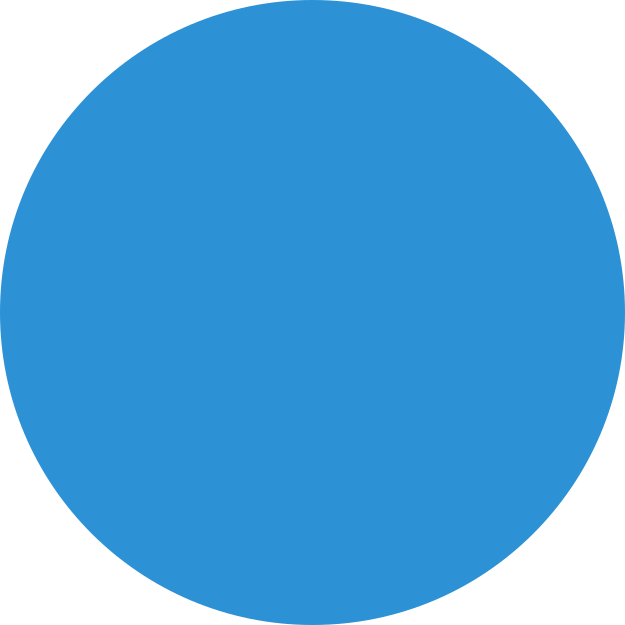 Прогноз основных характеристик
бюджета на 2022-2024 годы
Основные параметры бюджета МО «Кировск»
Кировского муниципального района 
Ленинградской области
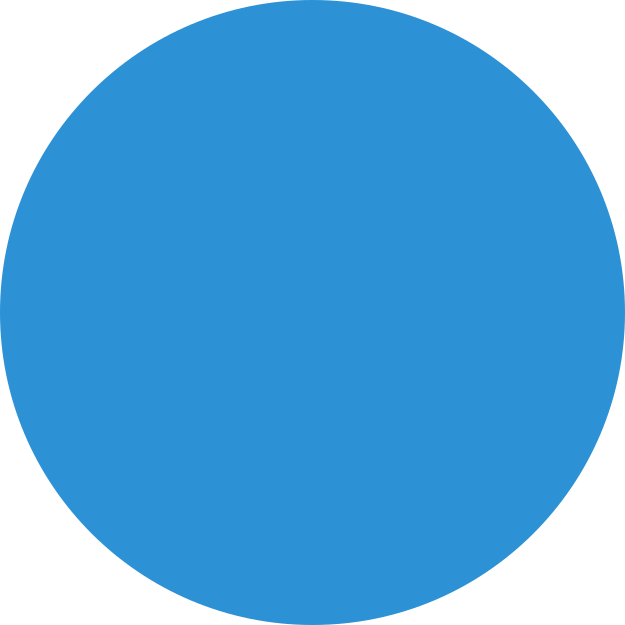 Доходы бюджета МО «Кировск»
Кировского муниципального района 
Ленинградской области
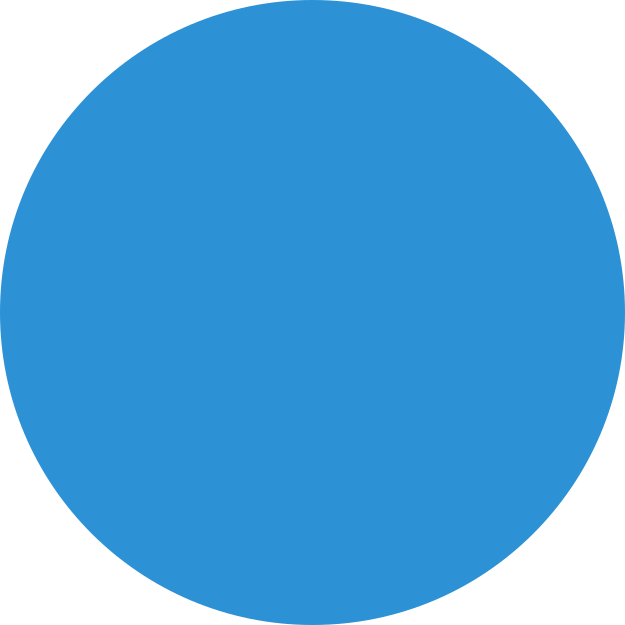 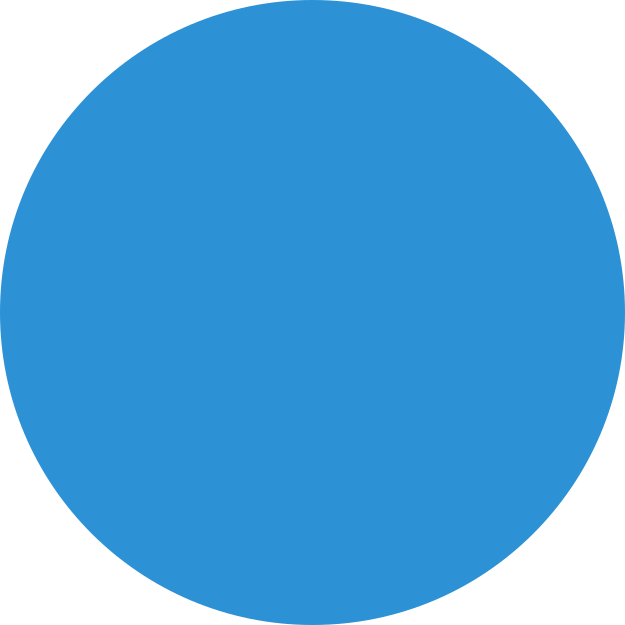 НДФЛ
Налоговые и неналоговые доходы
бюджета МО «Кировск» 2022-2021
Земельный налог
Акцизы
Налог на имущество
2021 ГОД
Неналоговые доходы
2022 ГОД
0
8,0
30,0
70,0
90,0
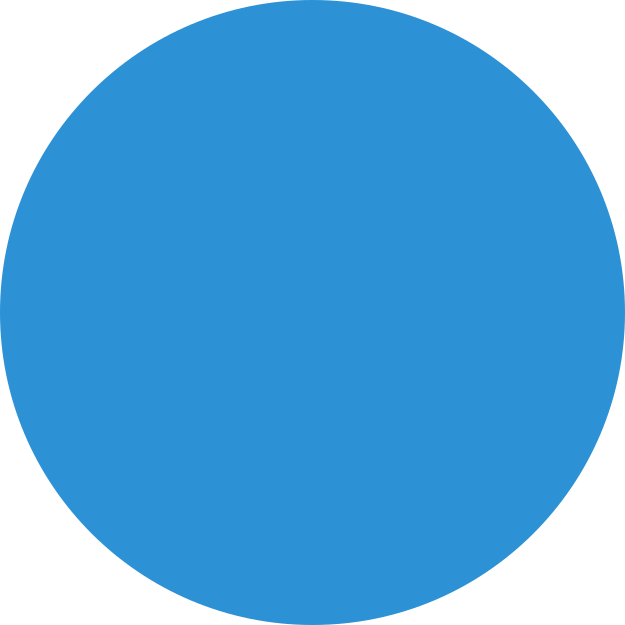 Расходы бюджета МО «Кировск»
Кировского муниципального района 
Ленинградской области
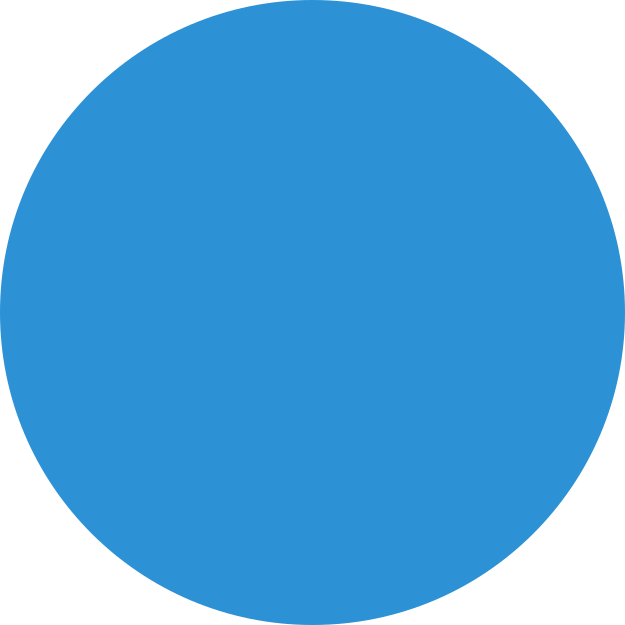 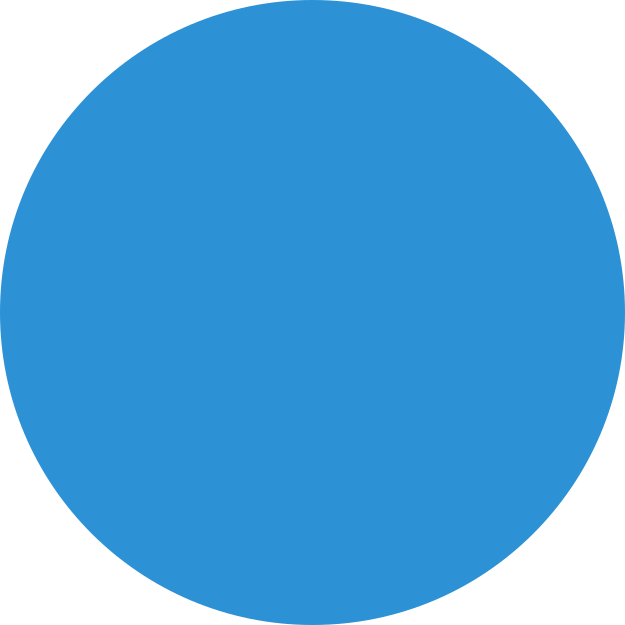 Общегосударственные вопросы
ГО и ЧС
Муниципальный бюджет по 
разделам расходов 2022
Национальная безопас-ть
Социальная  политика
Национальная безопас-ть
Культура
Жилищно-коммунальное хозяйство
60,0
0
3,0         5,0
30,0
210,0
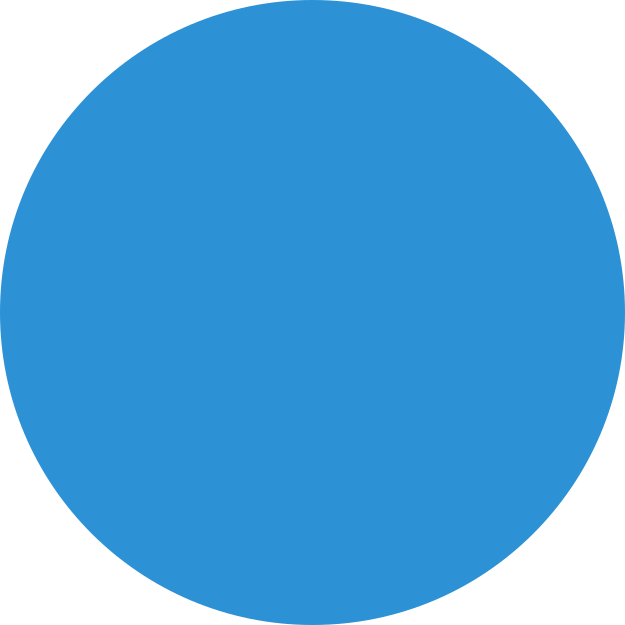 Адресная
Инвестиционная программа
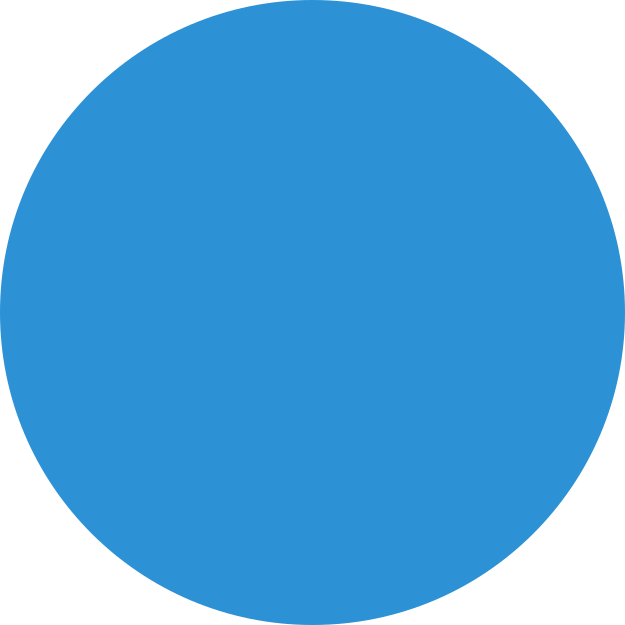 Объекты АИП на 2022-2024 гг.
Разработка проектно-сметной документации на создание инженерной инфраструктуры в п. Молодцово на земельных участках, предоставленных членам многодетных семей по 105-ОЗ
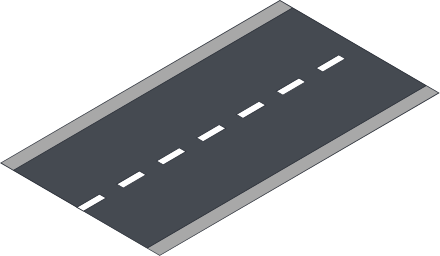 Мероприятия по благоустройству города
Строительство дорог в п. Молодцово на земельных участках, предоставленных членам многодетных семей по 105-ОЗ
Социально-культурная деятельность муниципального образования «Кировск»
Развитие транспортной системы муниципального образования «Кировск»
Энергосбережение и повышение энергетической эффективности МО «Кировск»
Формирование комфортной городской среды МО «Кировск» 
Благоустройство и развитие общественной инфраструктуры муниципального значения территории МО «Кировск» 
Развитие и поддержка предпринимательства в МО «Кировск»
Профилактика правонарушений на территории МО «Кировск»
Управление земельными ресурсами муниципального образования «Кировск»
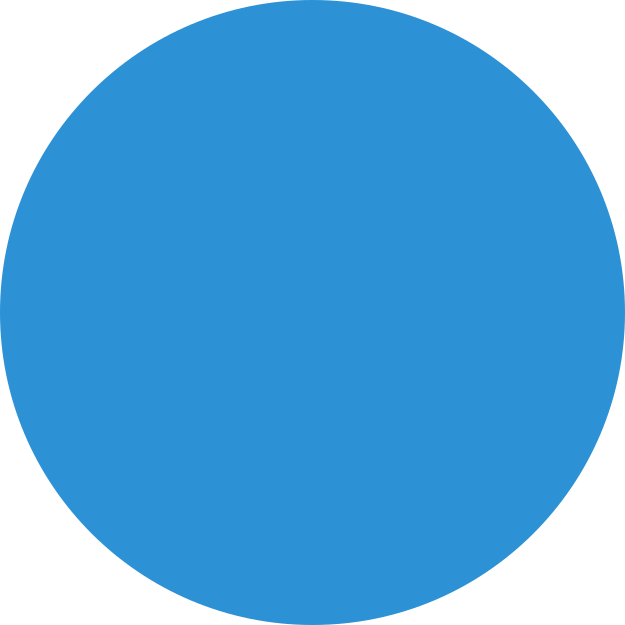 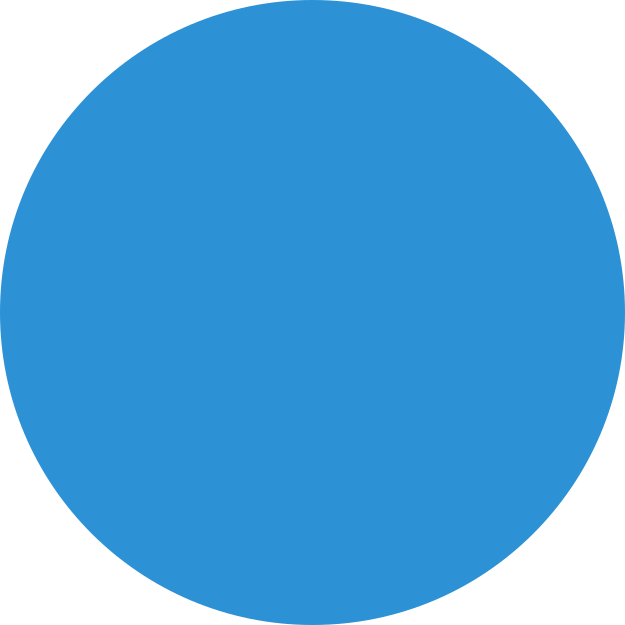 Муниципальные программы 
в 2022 году
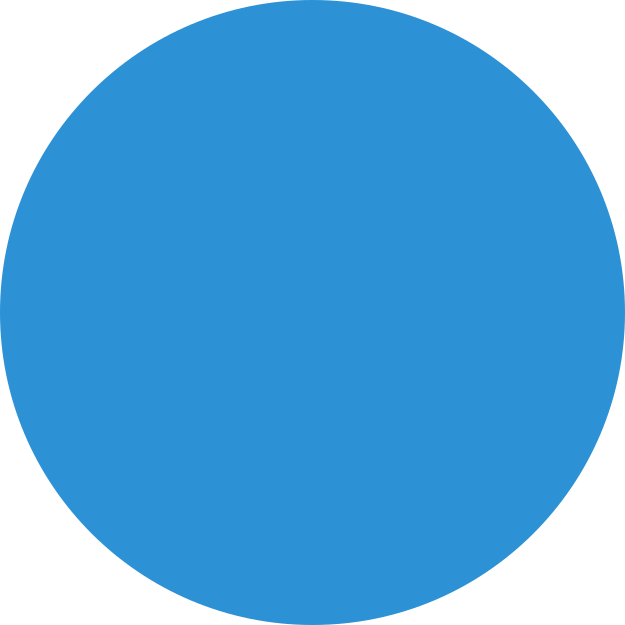 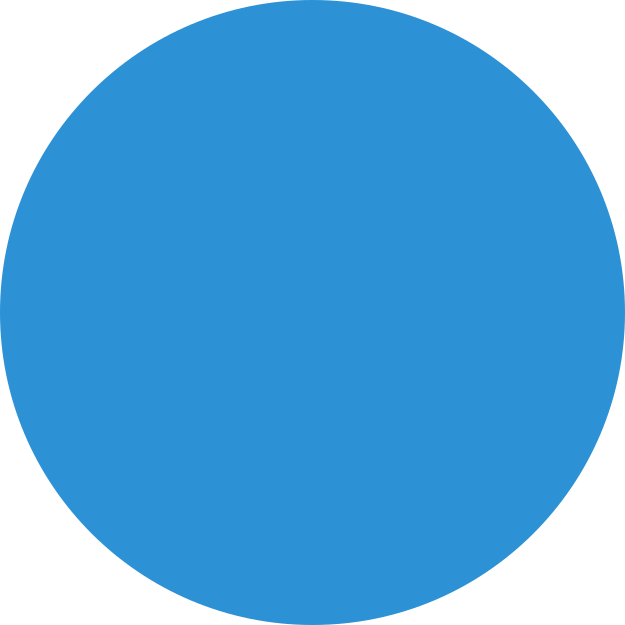 Основные показатели
2022
2023
2024
ДОХОДЫ
370,0
284,2
275,7
Налоговые и неналоговые
263,0
123,6
123,8
БЕЗВОЗМЕЗДНЫЕ
61,9
38,0
41,4
378,2
290,3
294,4
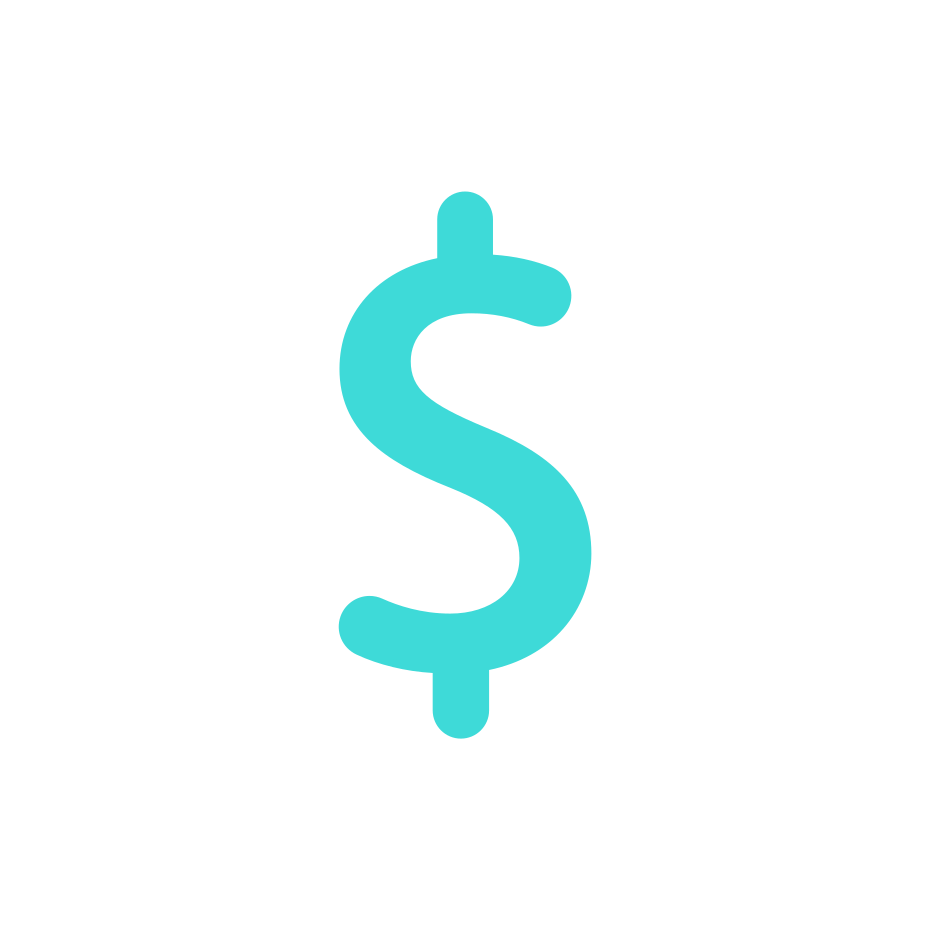 РАСХОДЫ
УСЛОВНО УТВЕРЖДЁННЫЕ
0
6,1
11,7
ПРОФИЦИТ (+)
ДЕФИЦИТ (-)
8,5
6,1
6,7
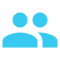 % налоговых и неналоговых доходов
71,1
43,5
44,9
Спасибо за внимание
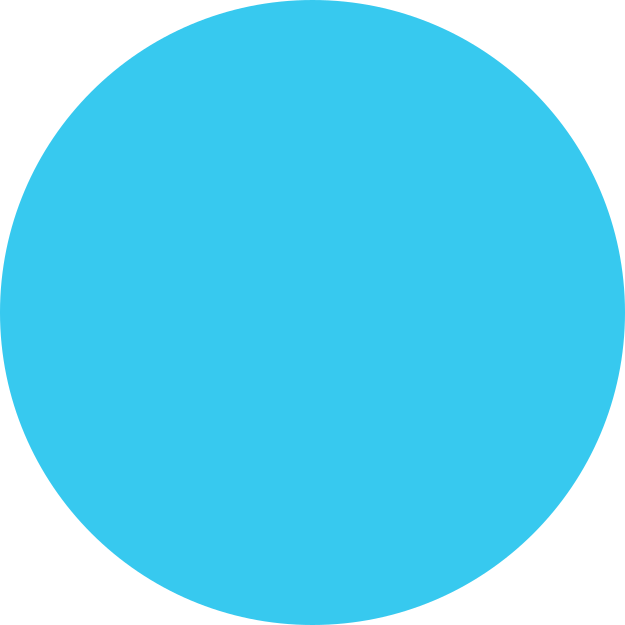